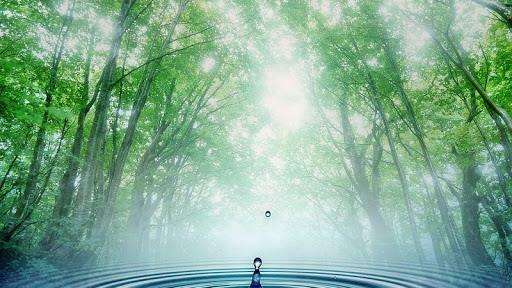 Jak wędruje woda?
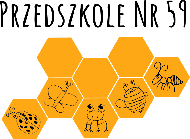 Grafika: http://www.banktapet.pl/detal/695115/woda-przyroda-drzewa-digital-a
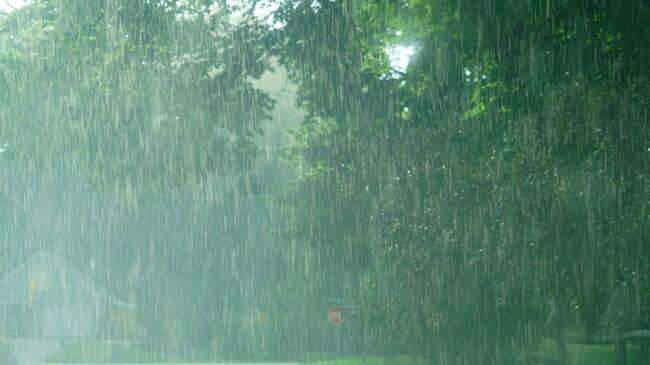 Z chmur pada deszcz… Bardzo lubimy deszcz, który nas chłodzi  i pomaga rosnąć roślinom.
Grafika: https://smoglab.pl/z-nieba-spadl-deszcz-
Kliknij na głośnik i posłuchaj dźwięków deszczu.
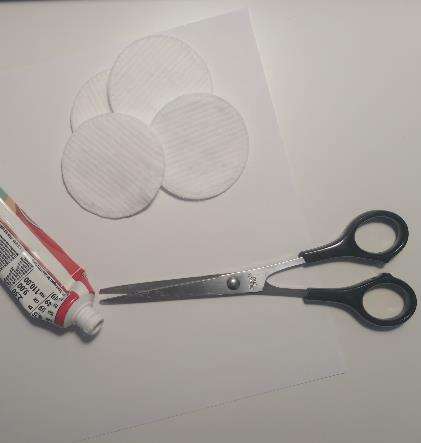 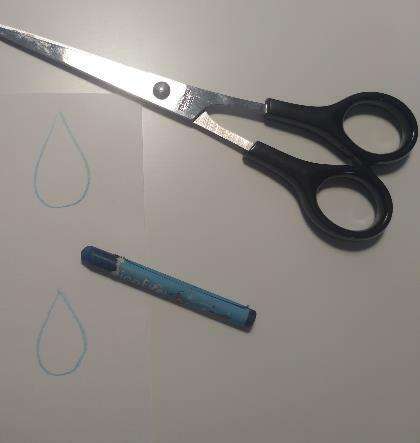 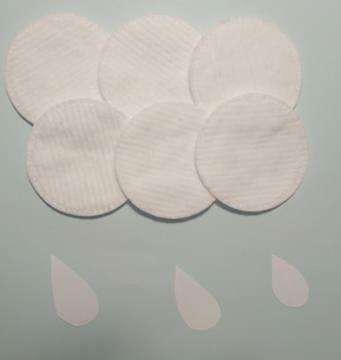 Przygotuj swoją chmurę i kropelki
Potrzebne Ci będą:
Biały papier
Nożyczki
 Kredki
Waciki/ wata kosmetyczna
Na papierze narysuj krople i chmury.  Wytnij je.  Chmury możesz wykleić watą lub wacikami, jeśli masz je w domu.
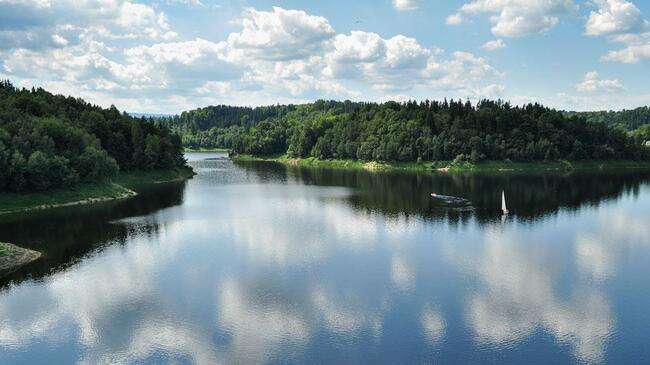 Gdy pada deszcz  powstają kałuże. Więcej wody jest w rzece, jeziorze i morzu.
Kliknij na głośnik i posłuchaj. Co to za dźwięk?
Grafika: https://www.gorykaczawskie.pl/jezioro-pilchowickie/
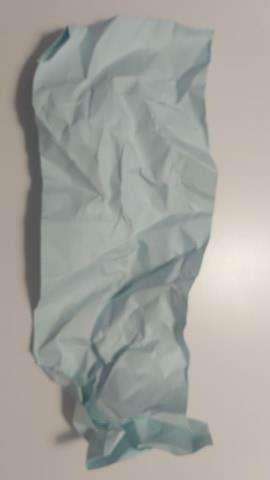 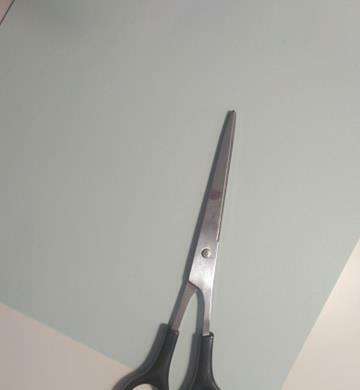 Potrzebne Ci będą:
Niebieski papier/ reklamówka foliowa
Nożyczki
Z kawałka papieru wytnij gruby pasek i pozgniataj go w dłoniach.
Przygotuj swoją rzekę
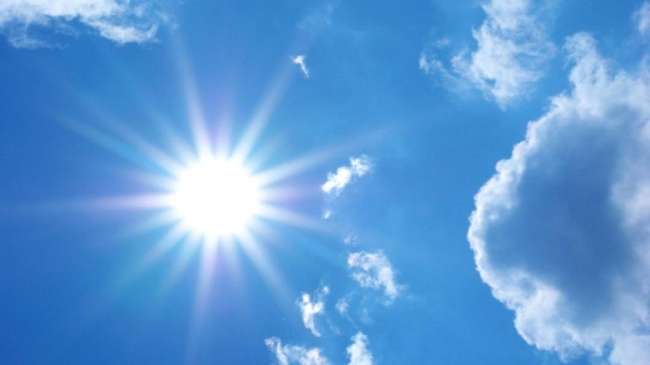 Gdy słonko świeci mocno to woda unosi się wysoko, wysoko…
Kliknij na głośnik i posłuchaj. Co to za dźwięk? Jakie dźwięki kojarzą Ci się z ciepłym, słonecznym dniem?
Grafika: http://weissklinik.pl/artykuly/tresci/razi-slonce/
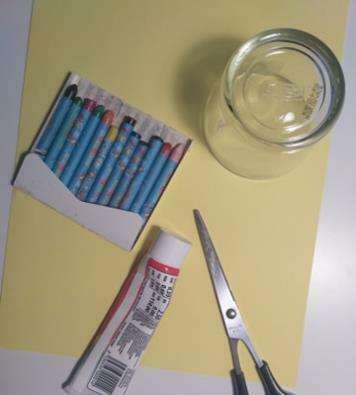 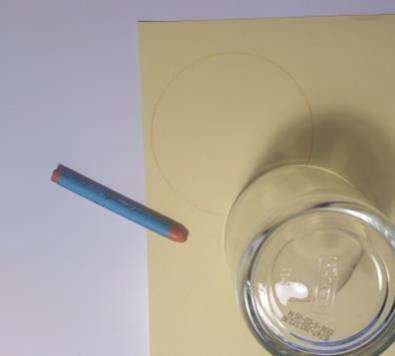 Przygotuj swoje słońce
Potrzebne Ci będą:
1. Nożyczki
2. Klej
3. Szklanka
4. Kredki
5. Żółty papier
Na kartce odrysuj koło za pomocą szklanki. Wytnij je. Z reszty papieru wytnij paseczki i doklej je do koła.
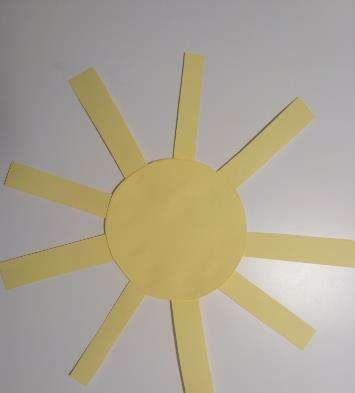 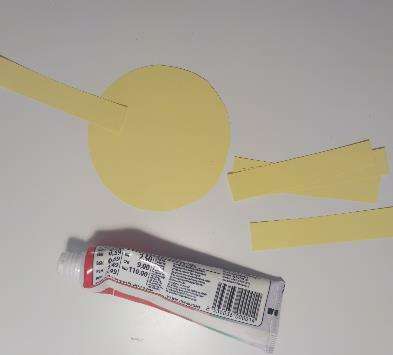 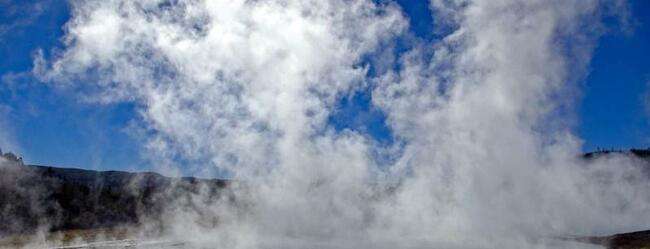 Grafika: https://naukaoklimacie.pl/aktualnosci/para-wodna-klimatyczny-dopalacz-379
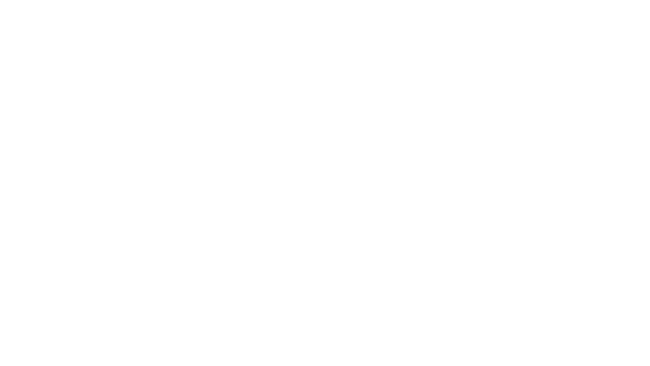 Ta woda jest niewidzialna… Para unosi się wysoko, wysoko, ale nie znika…
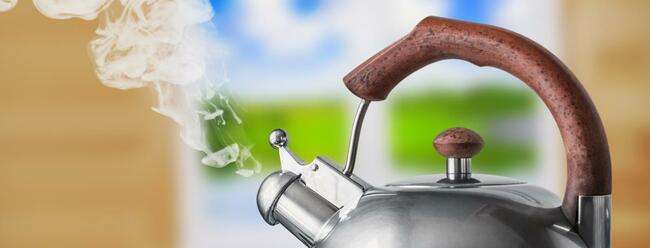 Grafika: https://www.fakt.pl/kobieta/zdrowie-i-fitness/jak-prawidlowo-gotowac-wode/lm9whk4
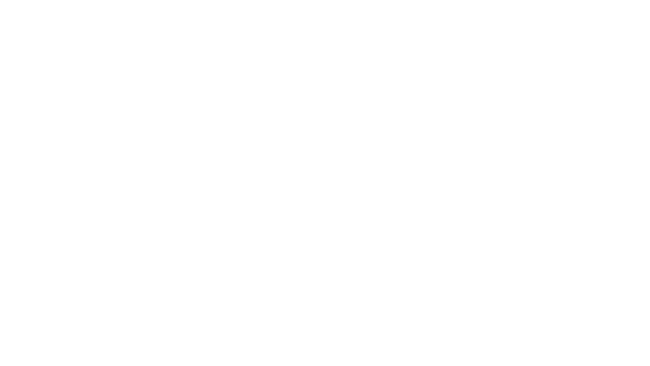 Potrzebne Ci będzie:
Czajnik
Lusterko
Teraz poproś o pomoc osobę dorosłą. Do czajnika nalej wody i włączcie go. Obserwuj uważnie co się. Gdy woda zacznie się gotować wtedy podstawcie ostrożnie lusterko do szyjki czajnika, tak żeby para nie oparzyła dłoni. Można założyć kuchenne rękawice. Co zauważyłeś?
Doświadczenie: Jak powstaje para wodna?
Połóż w miejsca oznaczone kropkami: jedna kropka – chmura z kroplami deszczudwie kropki – rzekatrzy kropki – słońceTeraz już wiesz jak woda wędruje?
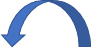 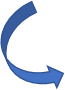 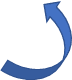 Grafika: https://mlodytechnik.pl/eksperymenty-i-zadania-szkolne/kosmos/28536-woda-wszedzie-woda
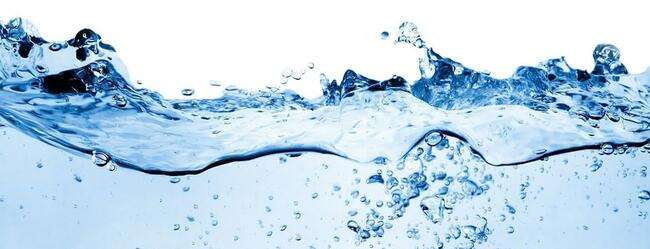 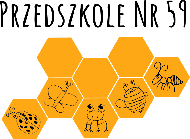 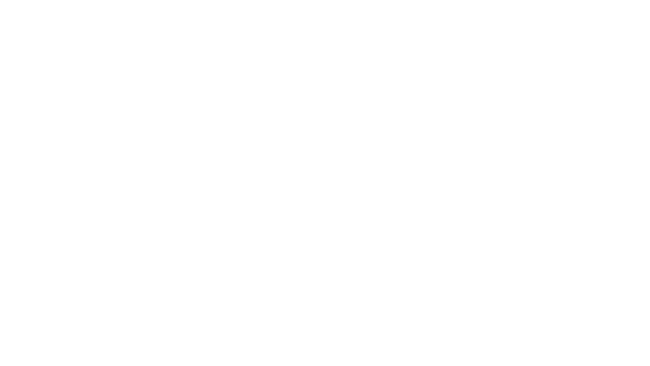 Twoja opowieść o tym jak wędruje woda jest gotowa!
Kliknij na głośnik i posłuchaj. Czy wiesz co to za dźwięk?  Może masz pomysł jak możemy oszczędzać wodę?